СЕЋАЊЕ НА АНДРИЈУ ЧИКИЋА
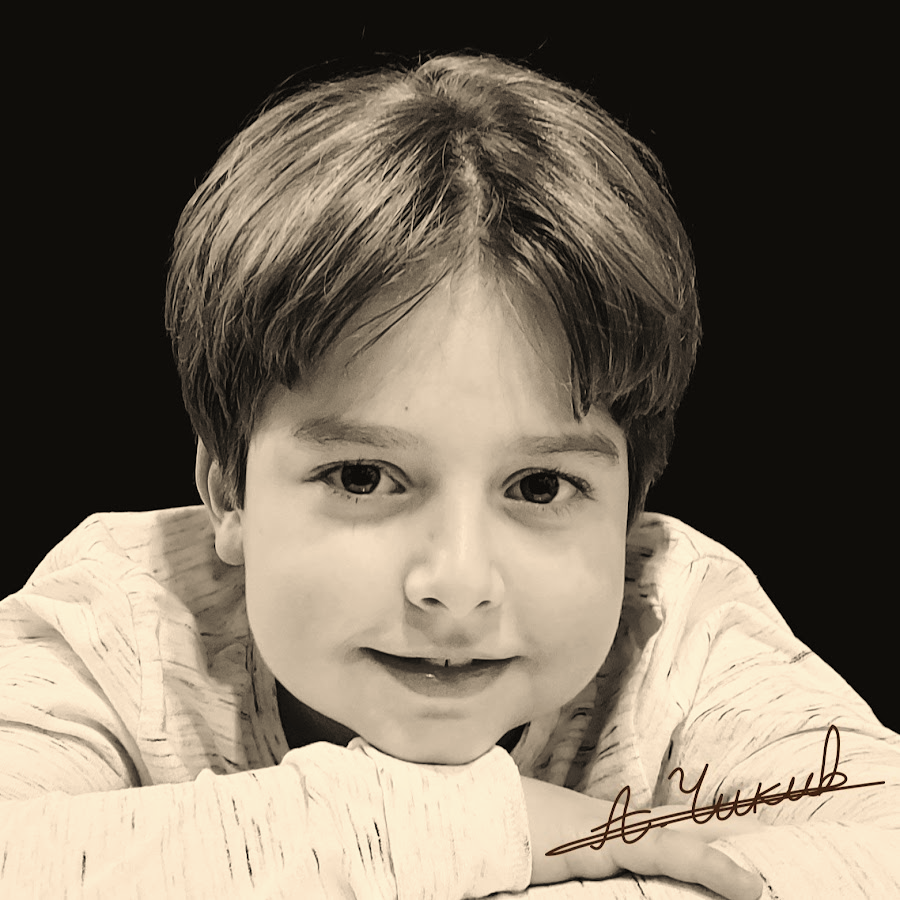 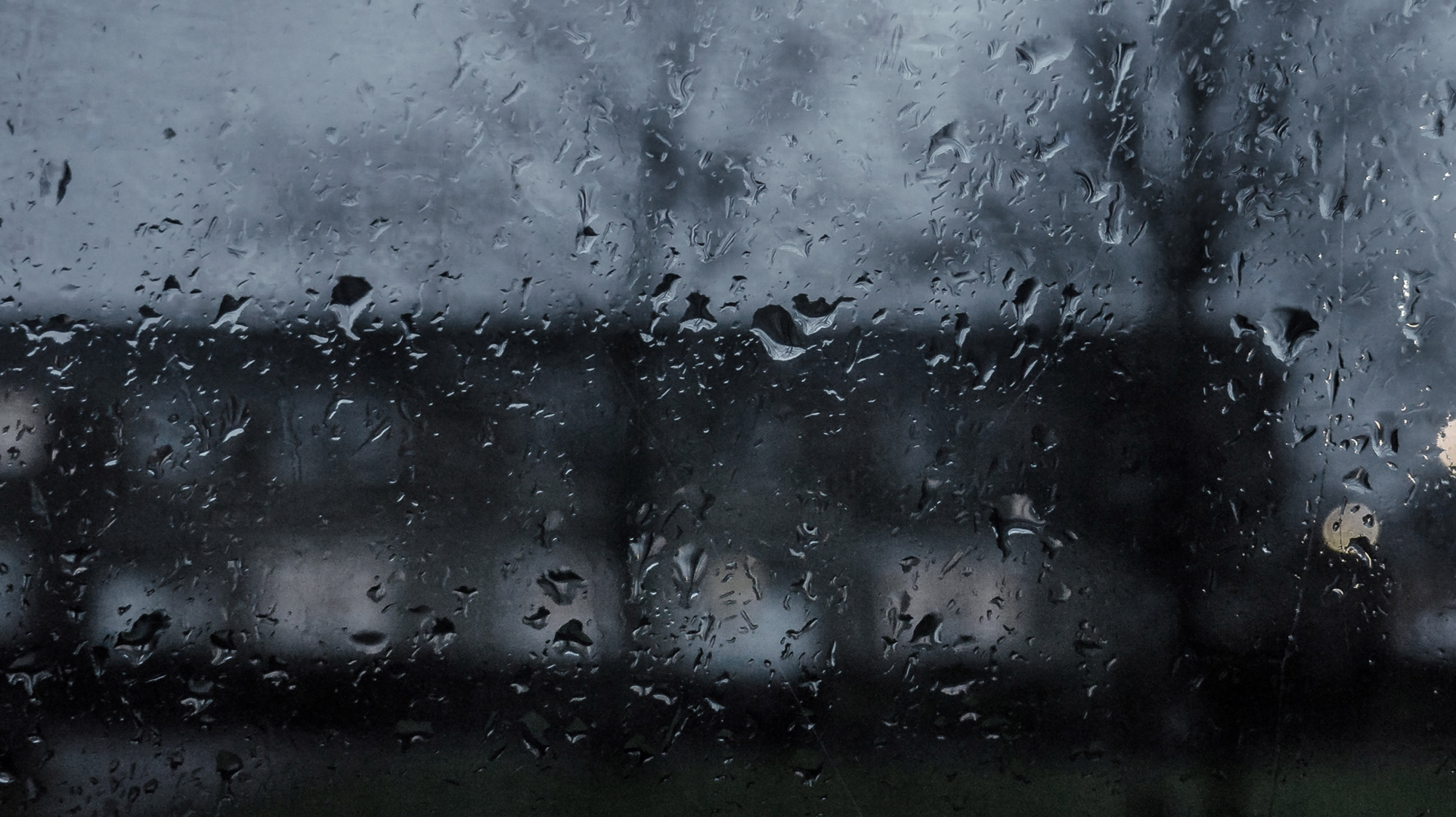 Дана 3.5.2023.у трагичном догађају у основној школи у Београду десет невиних душа изгубило је живот. Међу њима био је и један дечак пореклом из нашег краја.
Андрија Чикић био је врло племенит и посебан. Пун љубави према онима које је волео и који су му били драги.Умео је да разуме,саосети,захвали и помогне онима којима је помоћ била потребна.
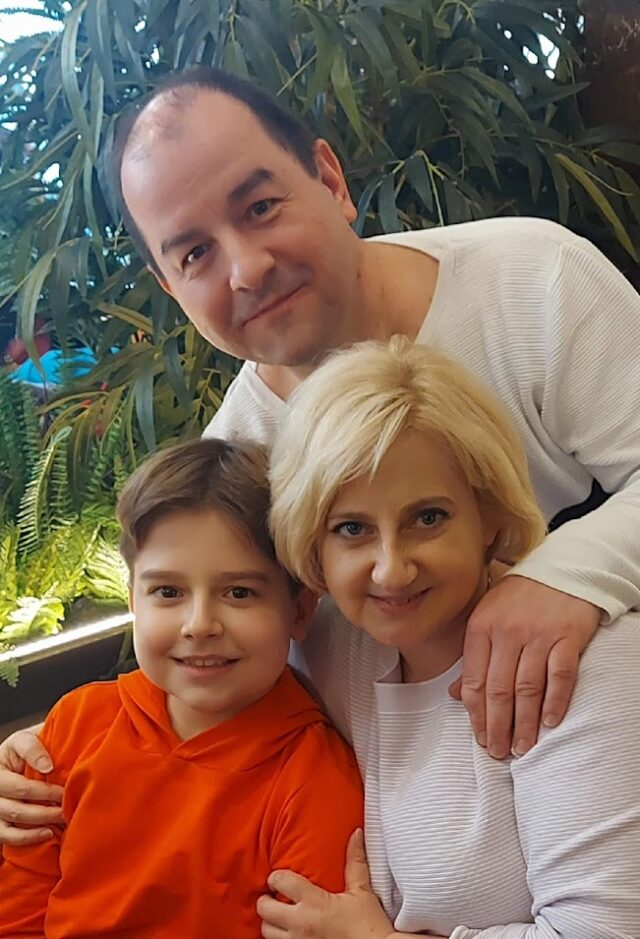 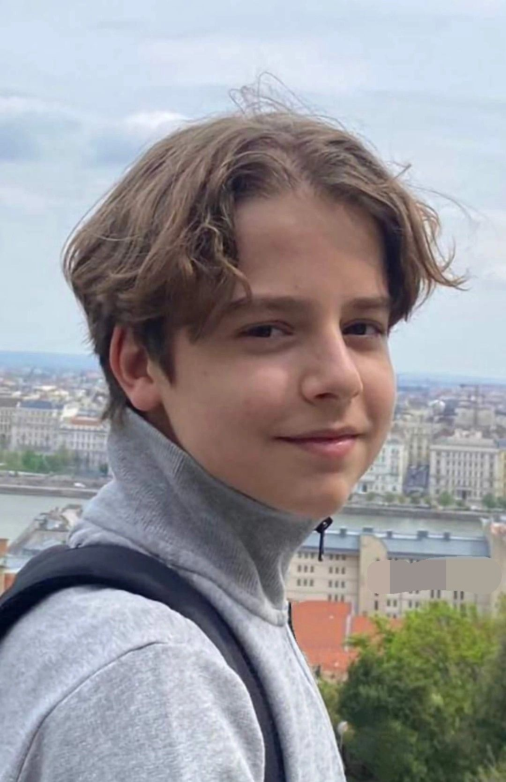 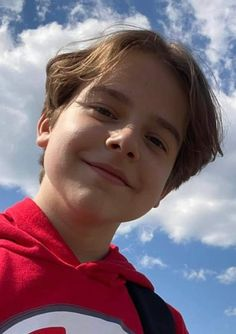 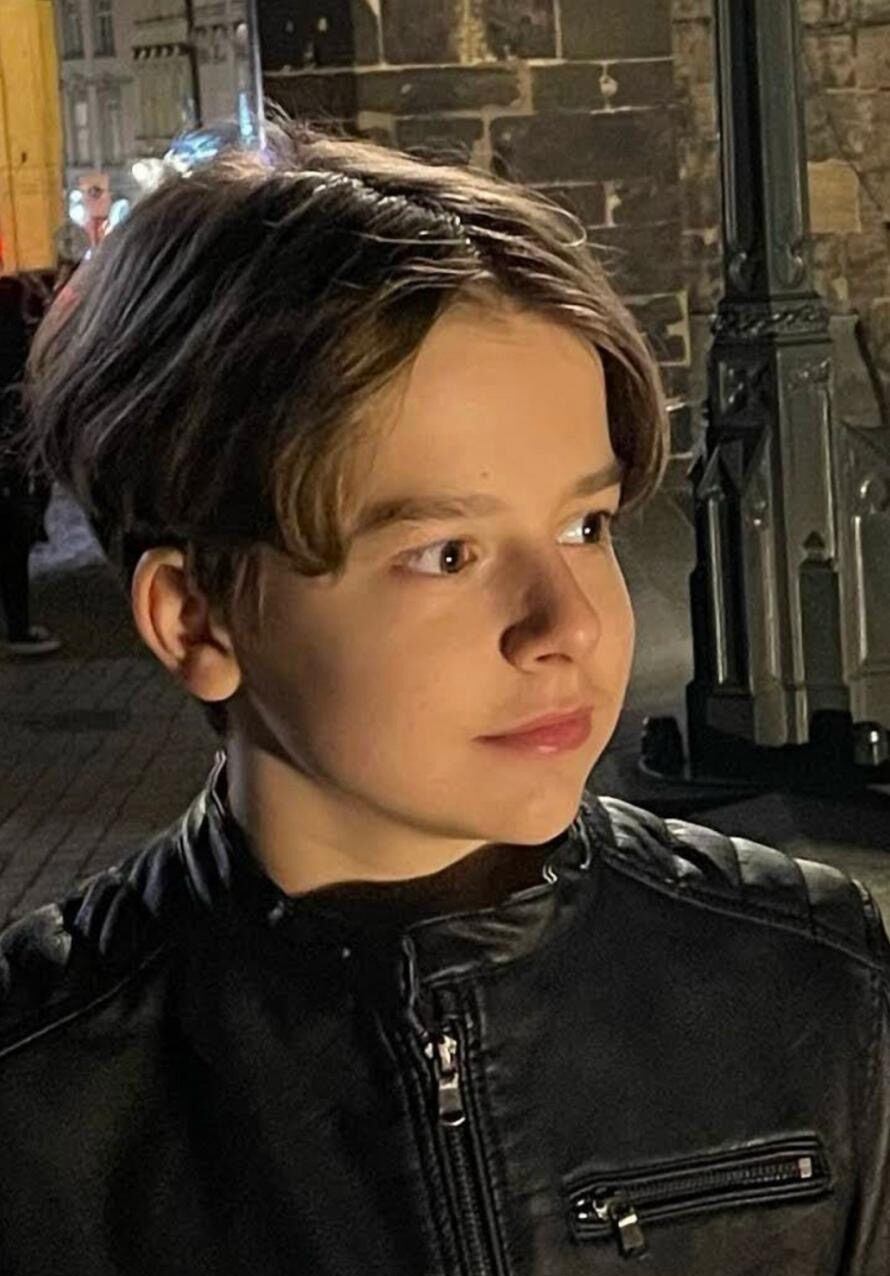 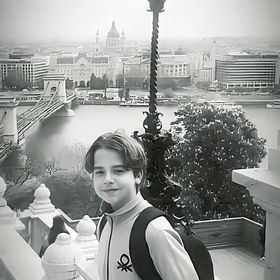 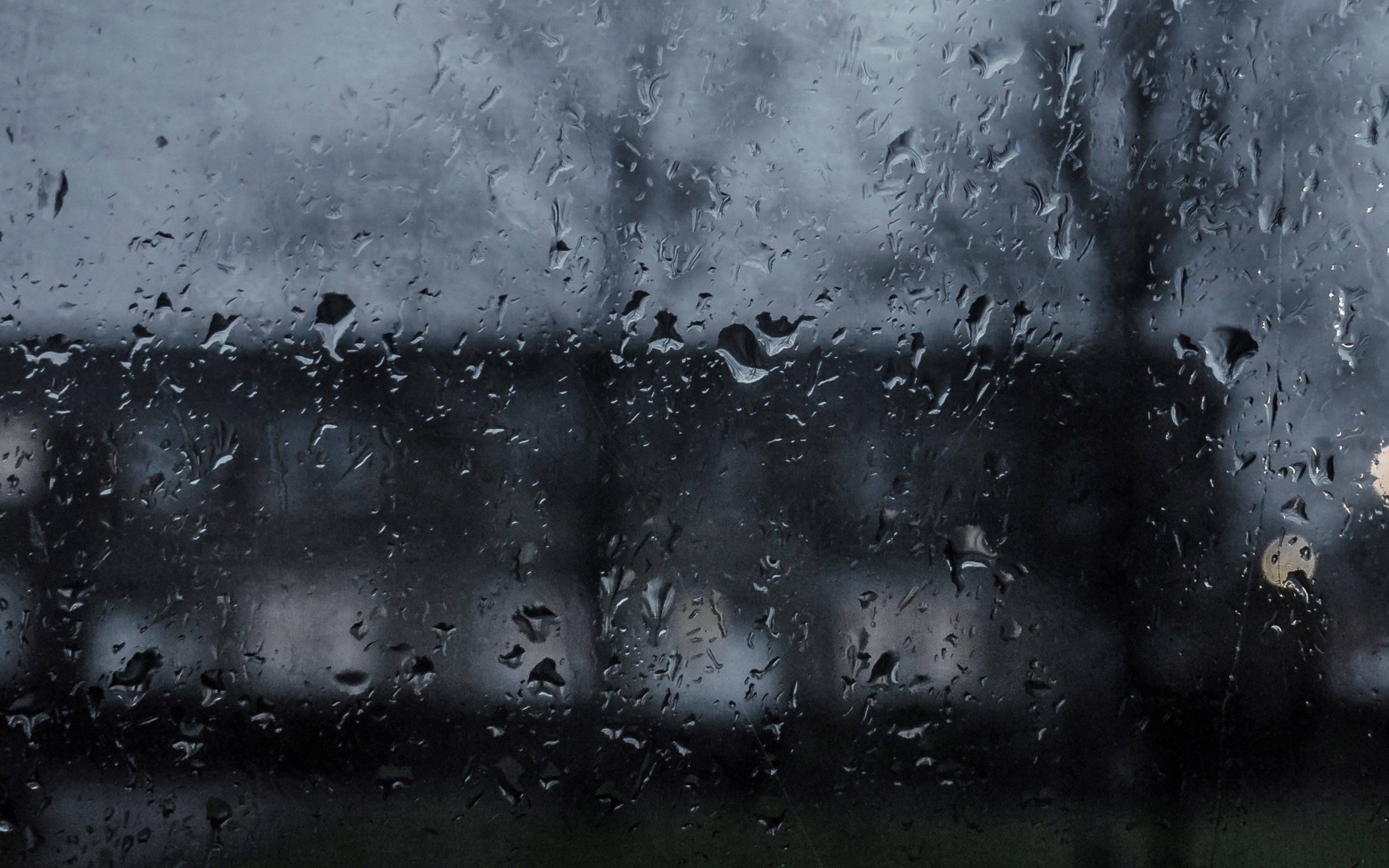 Био је веома упоран и улагао пуно труда у све што је радио.
Задатке из математике решавао је као од шале,обожавао је језике и ишао је на такмичења.
Поред школе, успешно се бавио музиком и тенисом.
Волео је шах и аутомобиле.
Сваки слободан тренутак користио је за путовања са којих се враћао са предивним фотографијама које је сам правио.
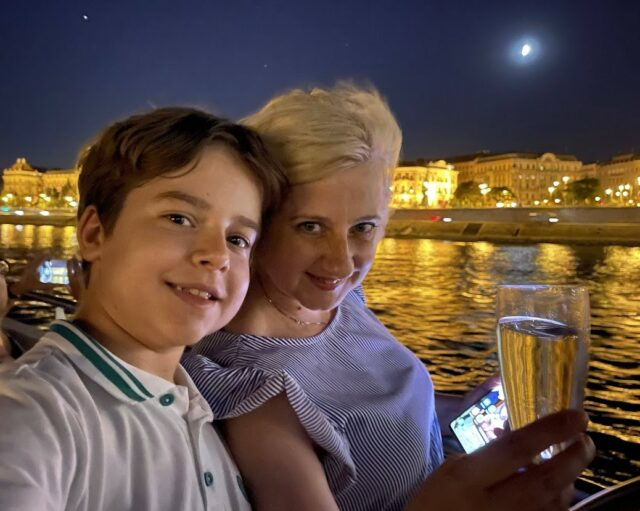 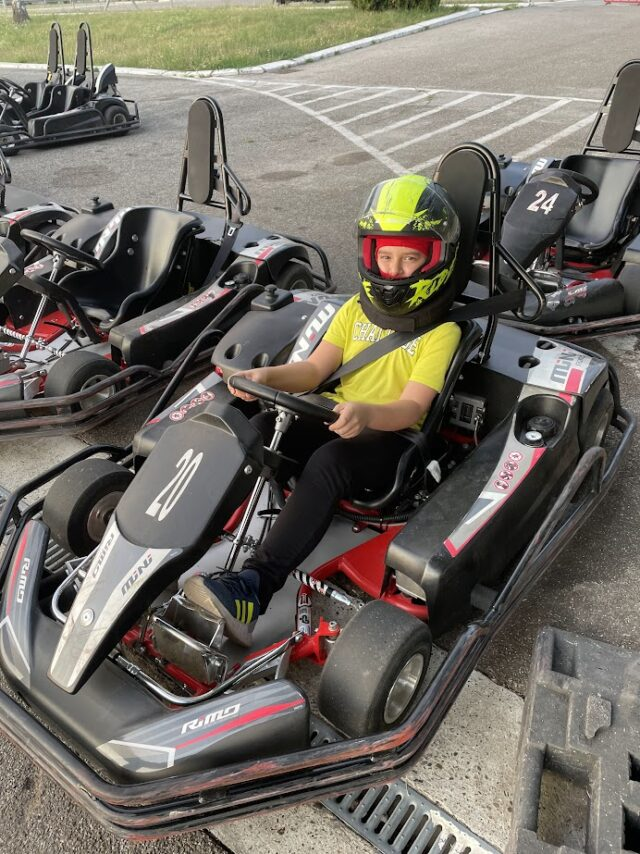 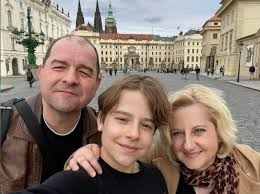 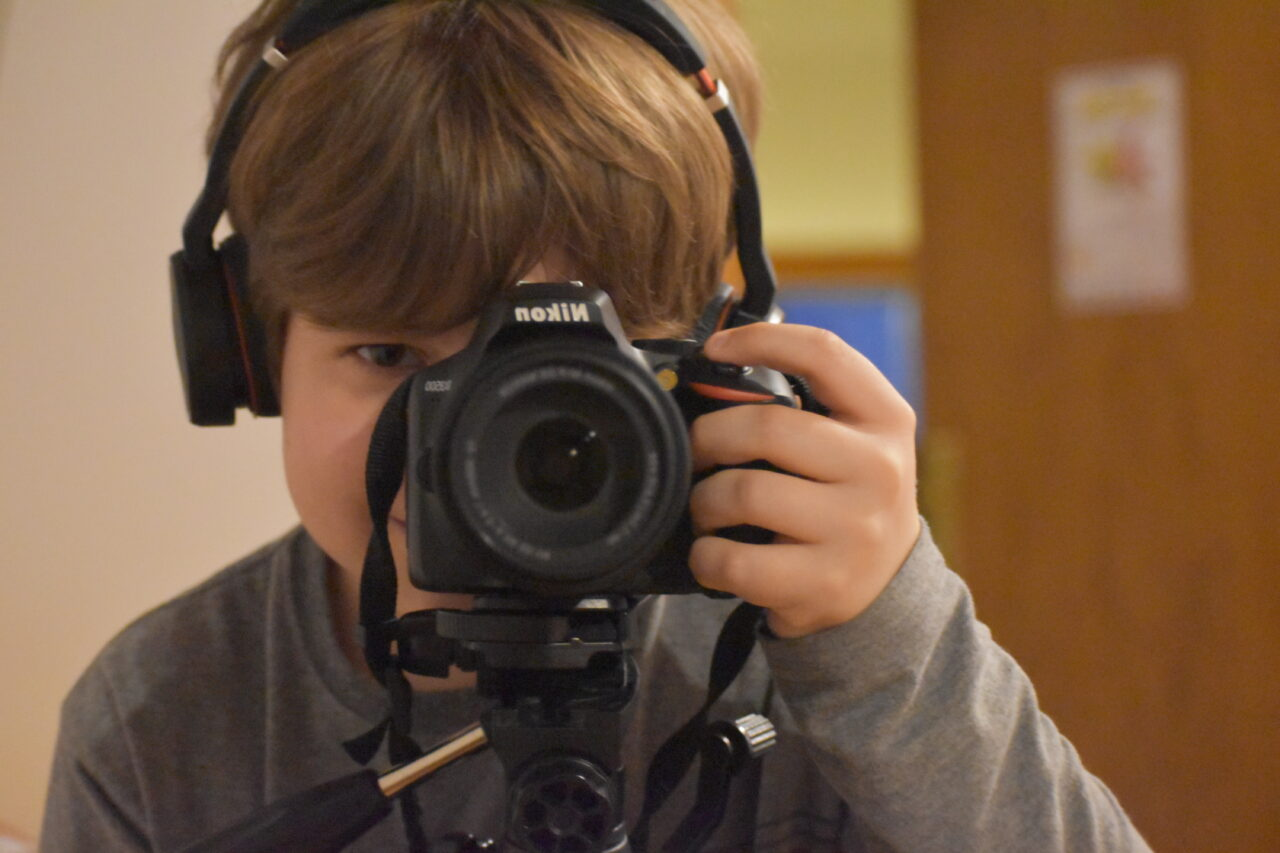 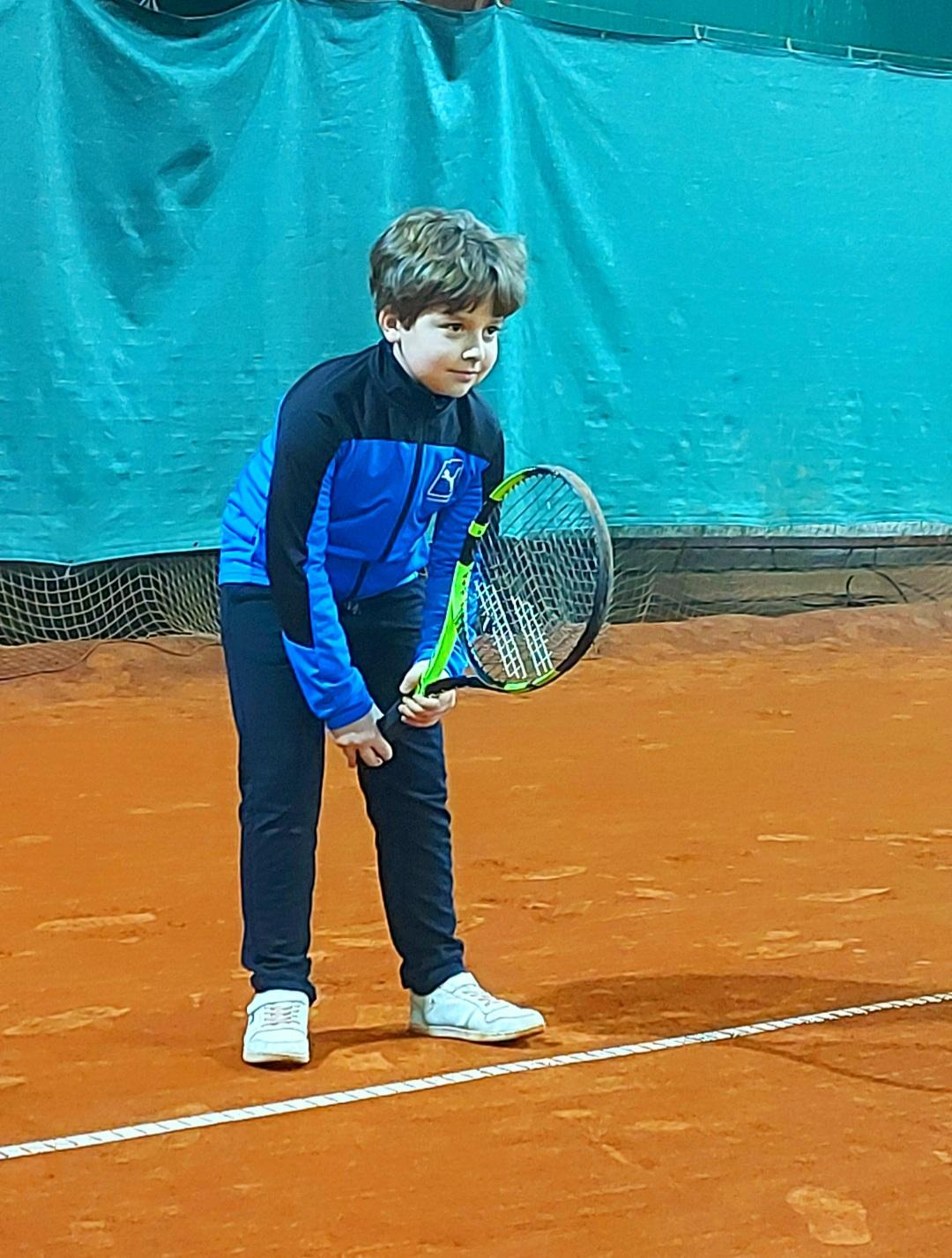 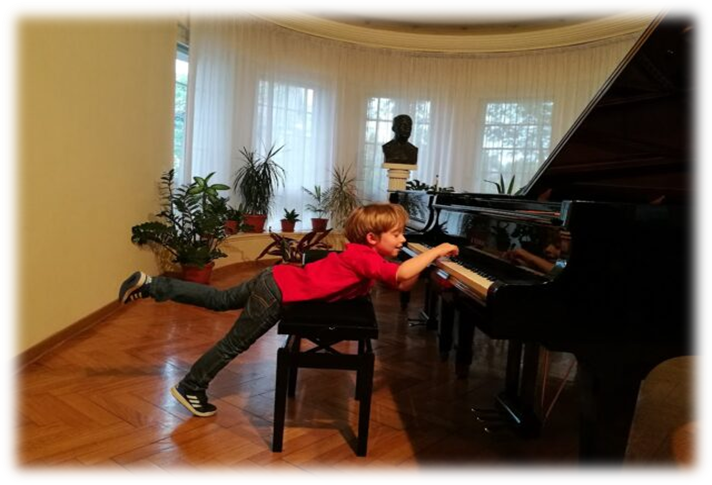 Иако је имао пуно обавеза,увек је налазио времена за дружење са пријатељима.
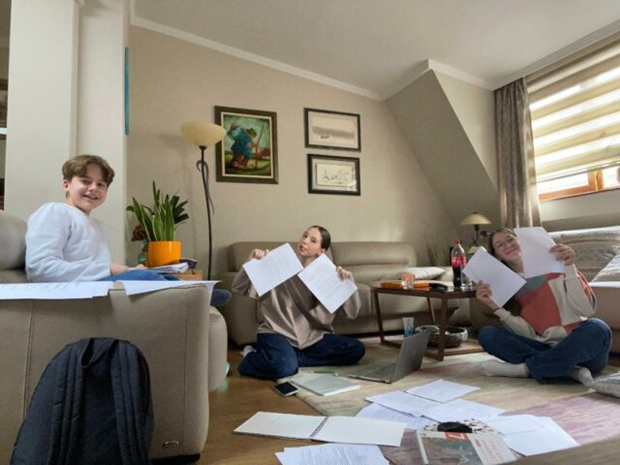 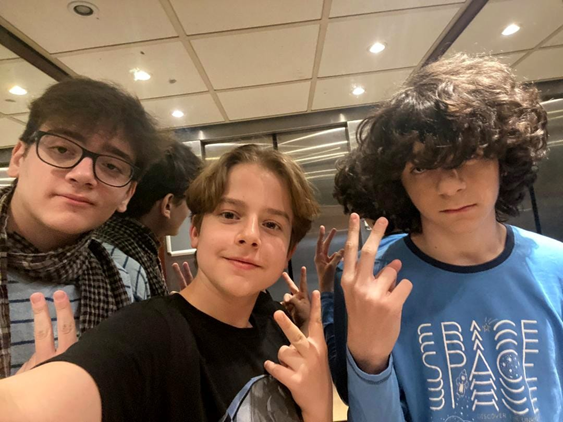 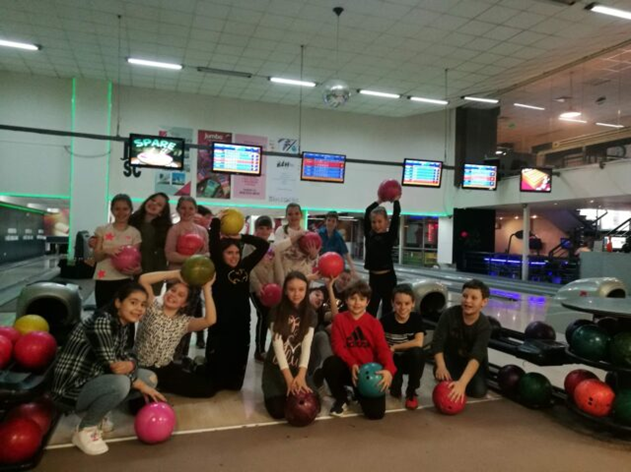 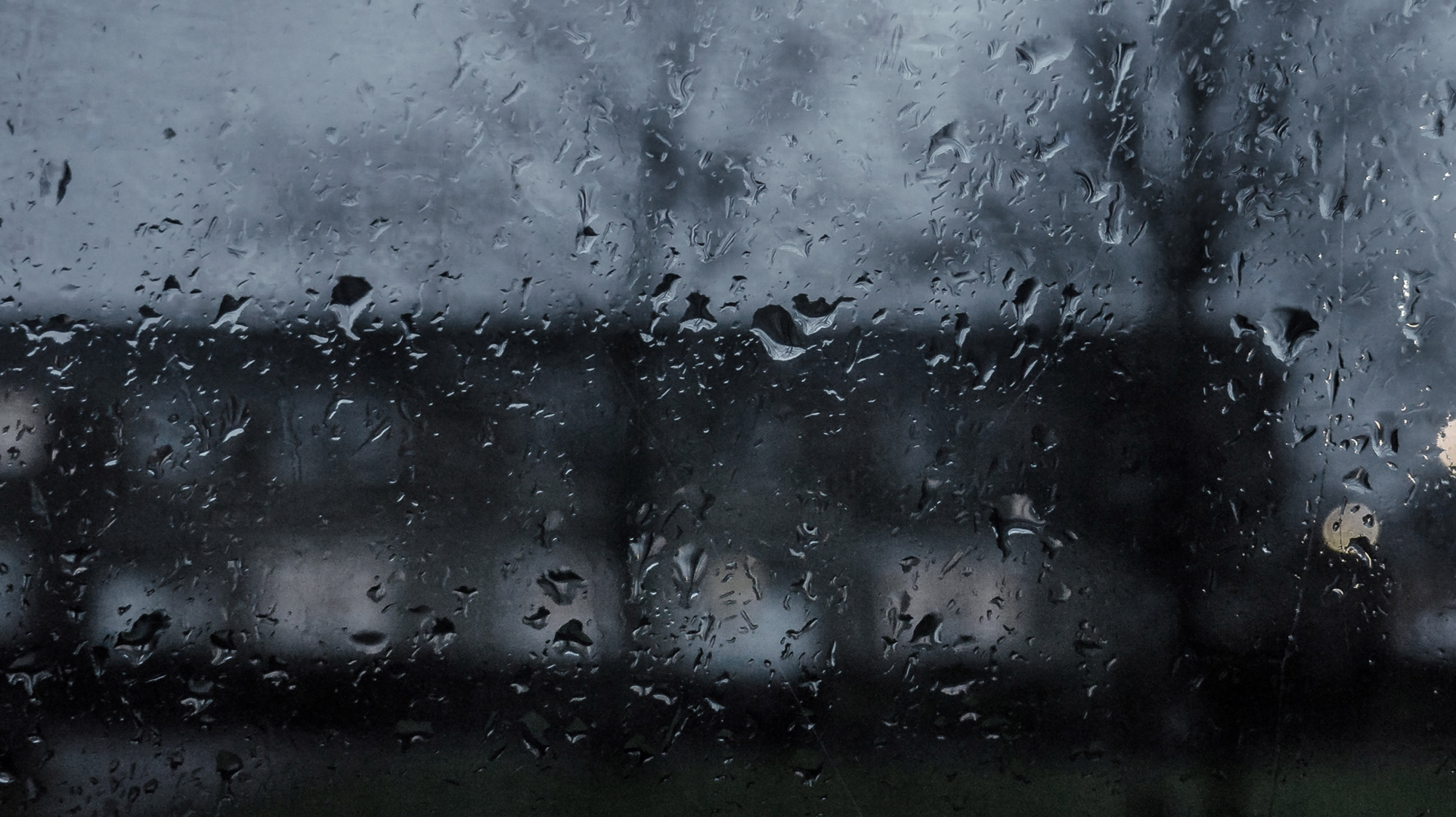 Андрија је гајио посебну љубав према музици.
Већ са шест година уписао је музичку школу и почео да свира клавир. 
Добитник је више првих награда на националним и међународним музичким такмичењима.
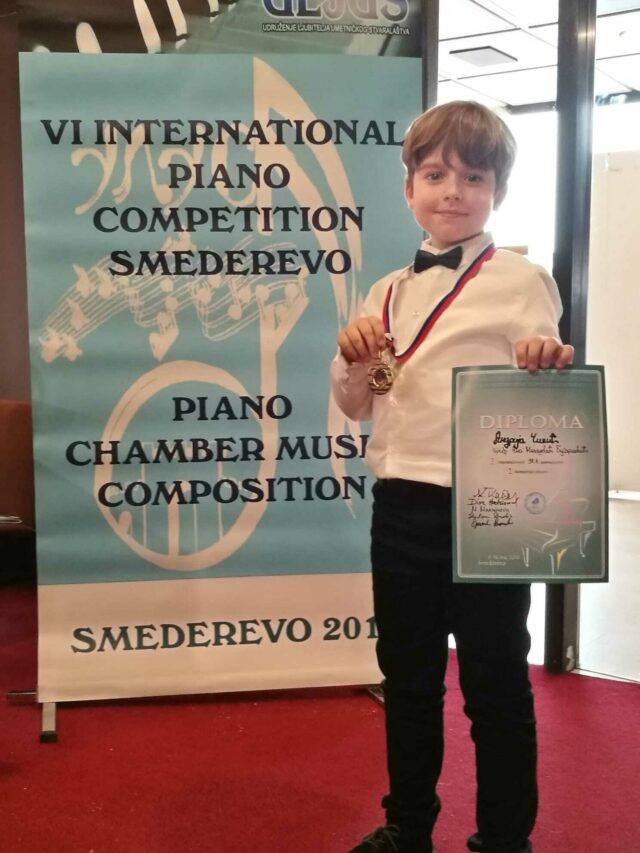 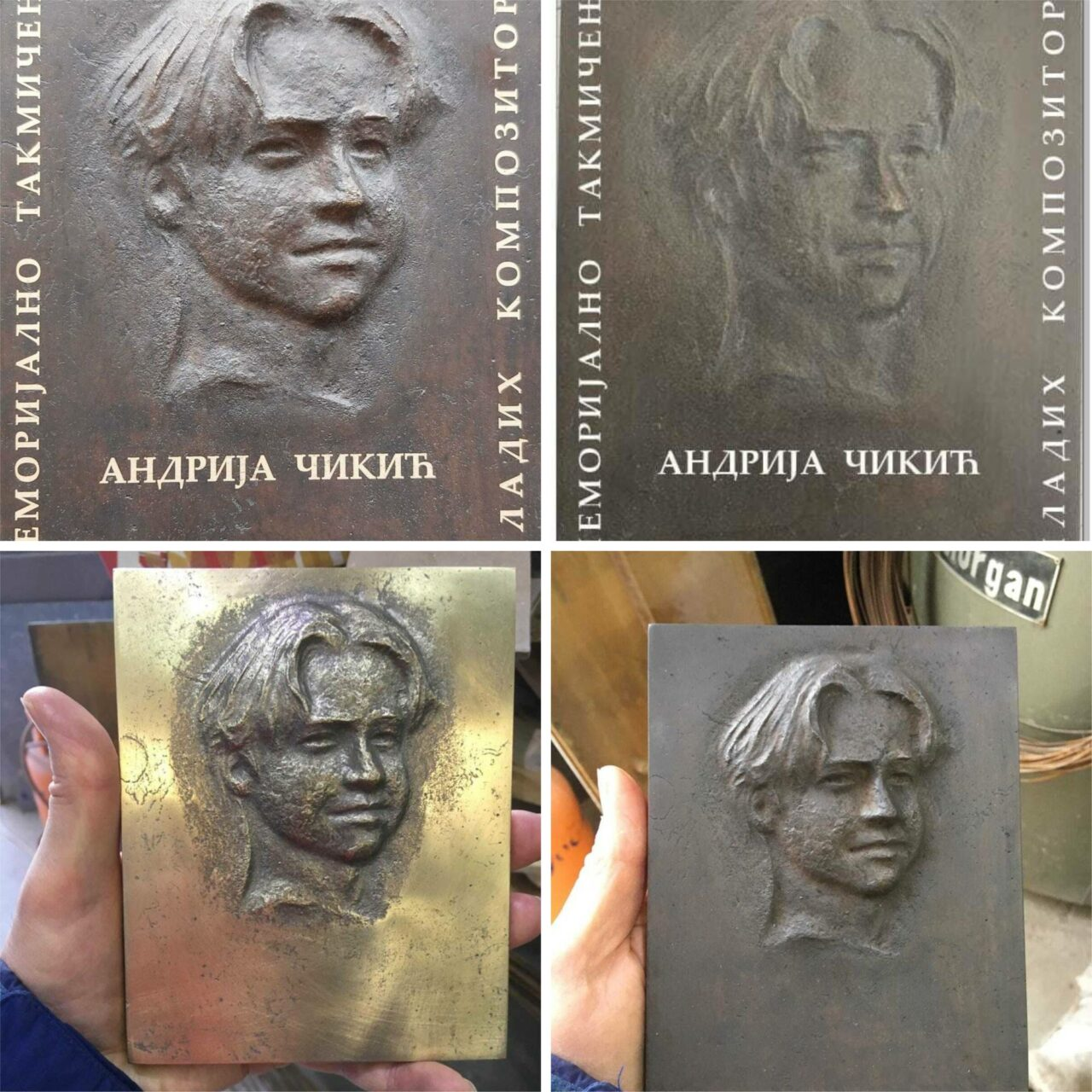 Данас,такмичење за најбоље младе композиторе носи његово име.
Ширио је љубав и „Емоције“ док је свирао и трудио се да своју музику приближи свима,што нам је доказао и својом композицијом.
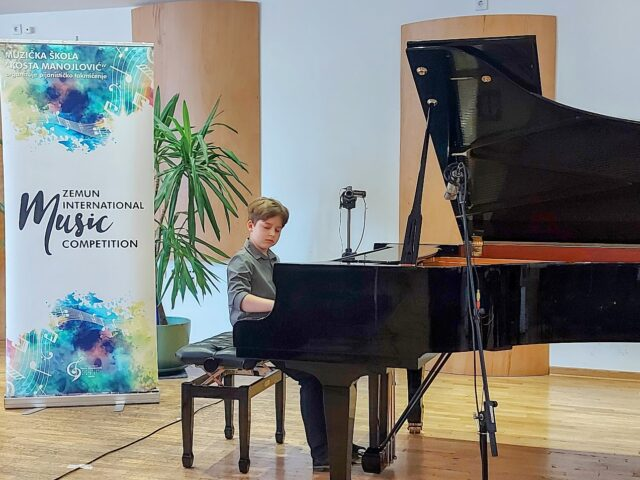 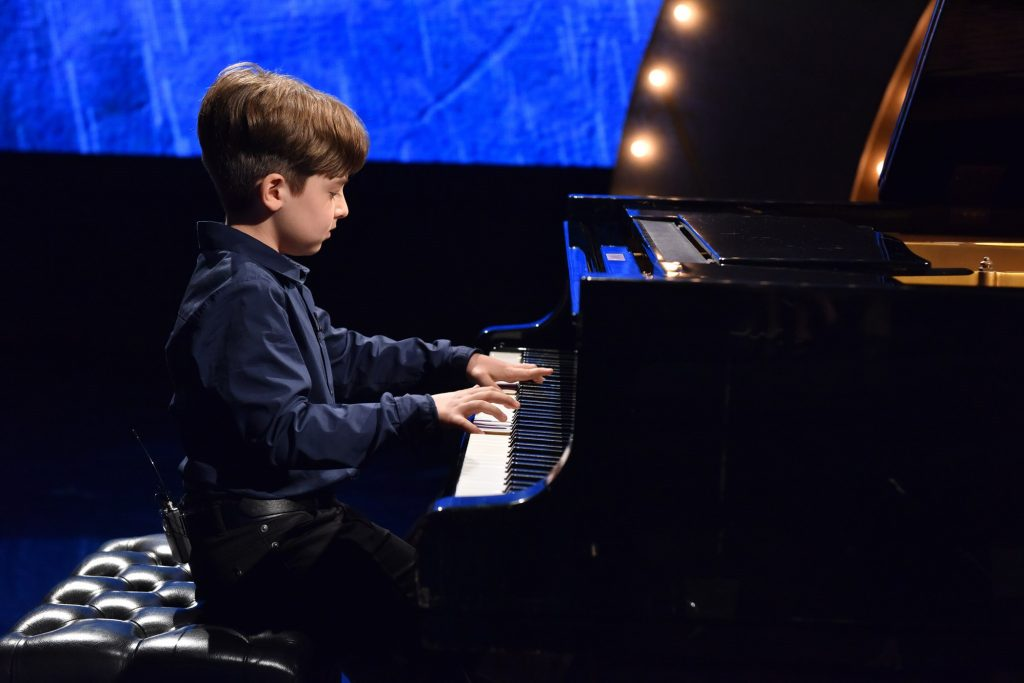 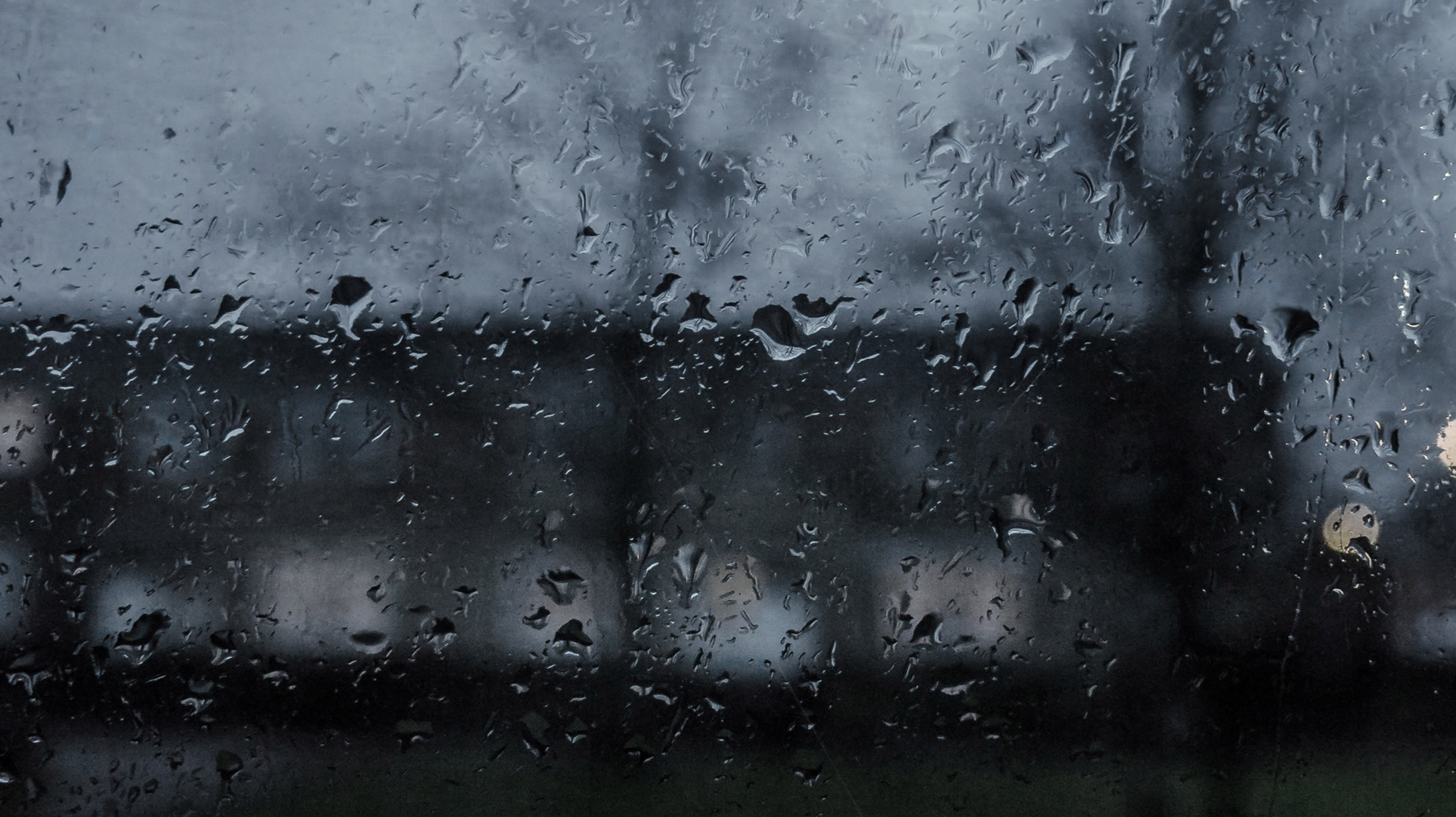 3.5.2023.
Не сме бити заборављен као ни Ема,Ангелина,Бојана,Адријана,Мара,Ана,Катарина,Софија,Андрија и чика Драган
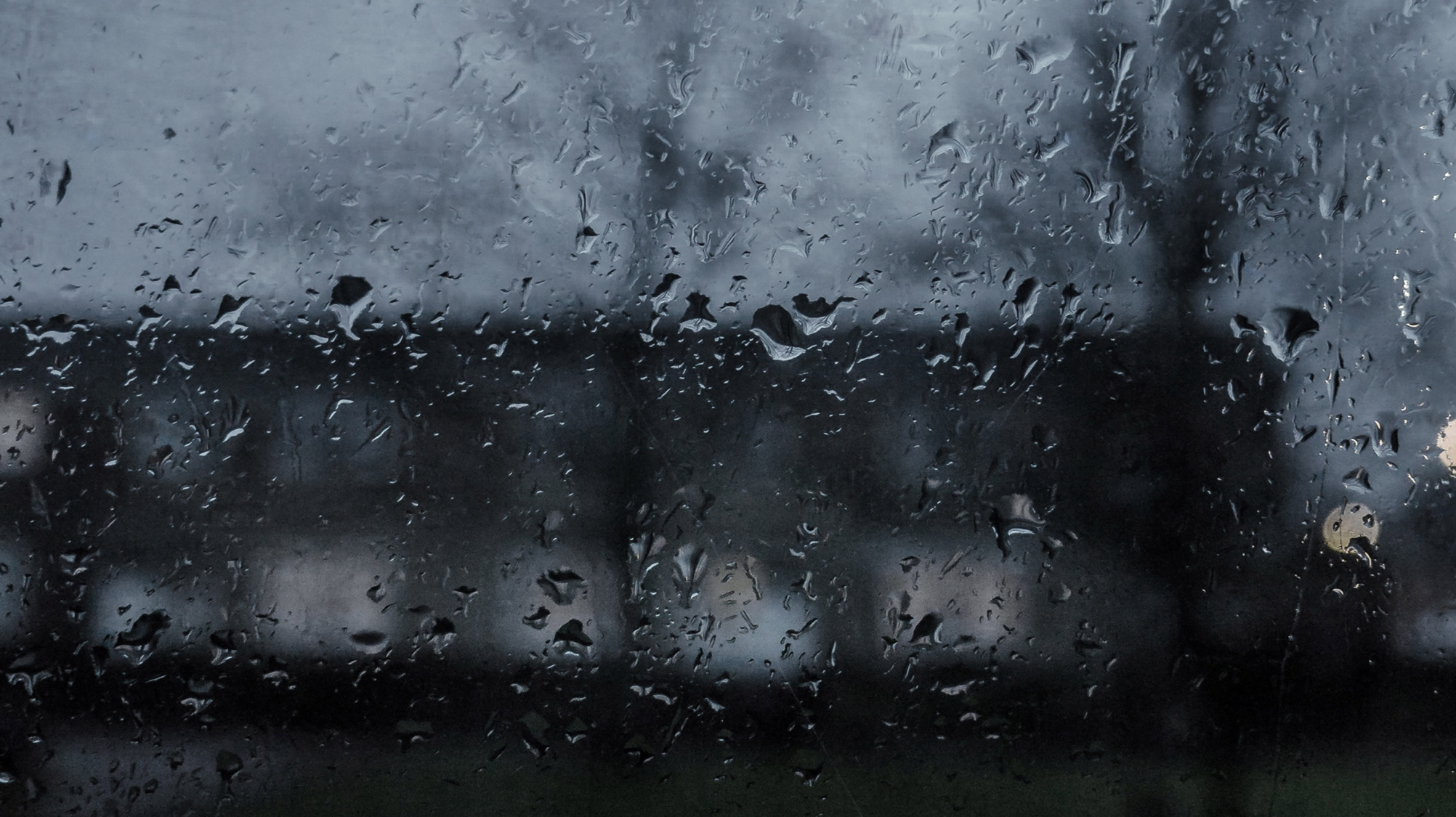 Наш задатак је да памтимо,будемо бољи једни према другима и тражимо одговор на питање 
ЗАШТО???
Последњи поздрав,ученици ОШ „ Деспот Стефан Високи“.